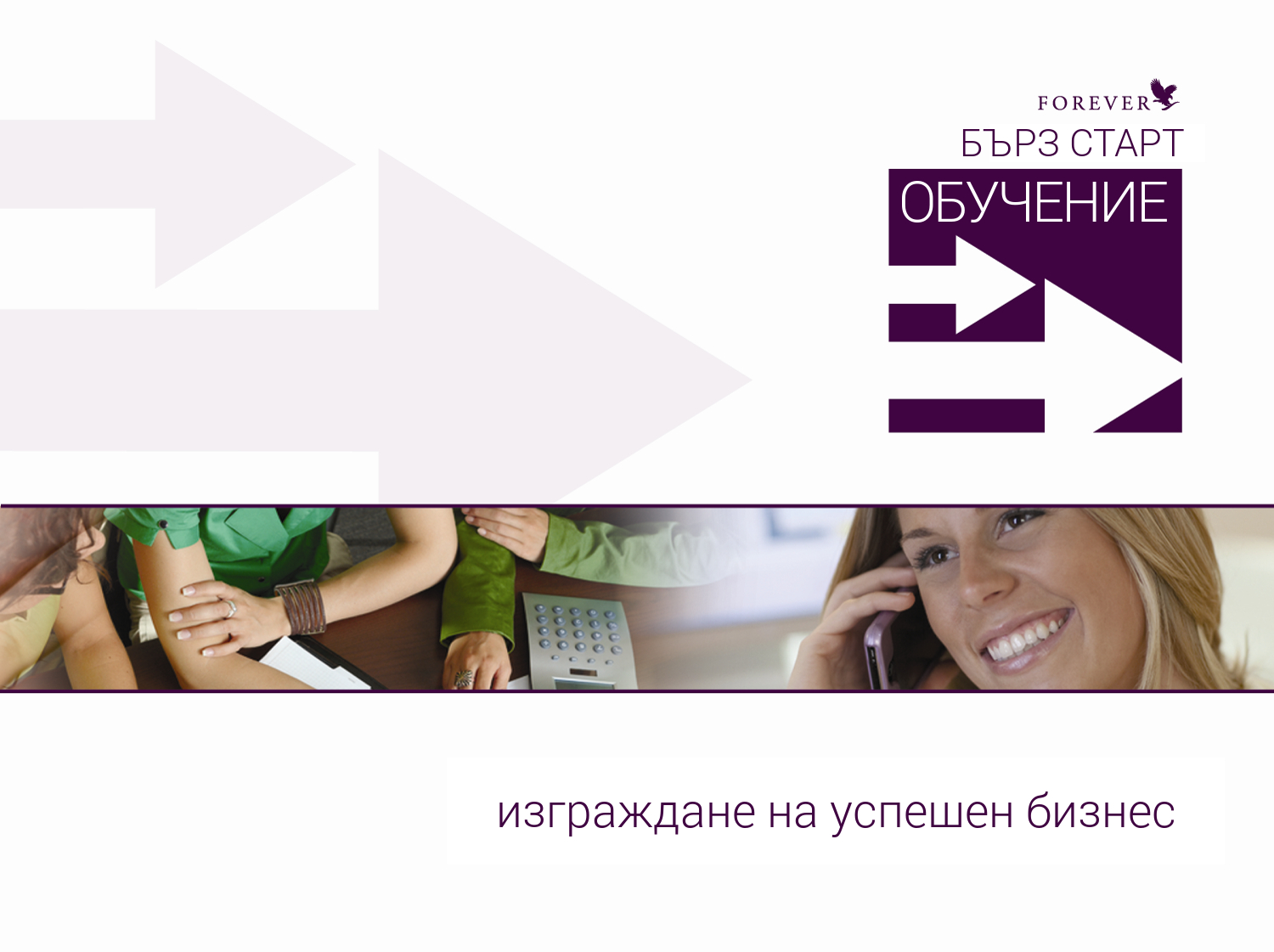 Цел на обучението 
БЪРЗ СТАРТ
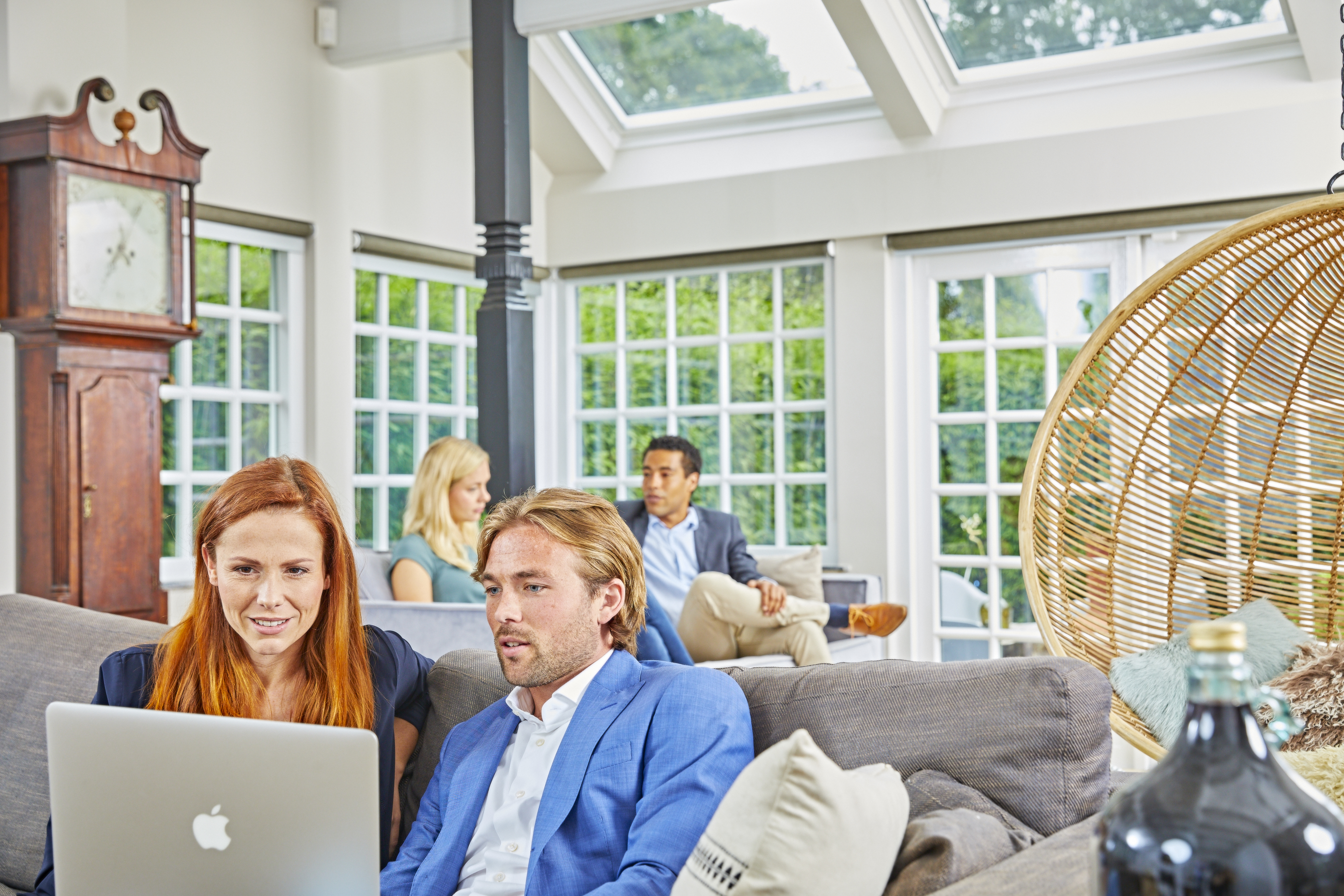 Да ви предостави познания, които ще ви помогнат да започнете бързо да изграждате собственбизнес с Форевър
Форевър - компанията
В световен мащаб
Основана през 1978 г. в САЩ
Опитен и дългогодишен управленски екип
Продажби в над 155 страни, оборот от $2,5 млрд. годишно
Утвърдена компания с ясна визия
Активи за над $1,5 млрд., богата и без задължения
България
Офис от октомври 2001 г.
Нарастващ дял в пазара на продукти за здраве и красота
Член на БАДП
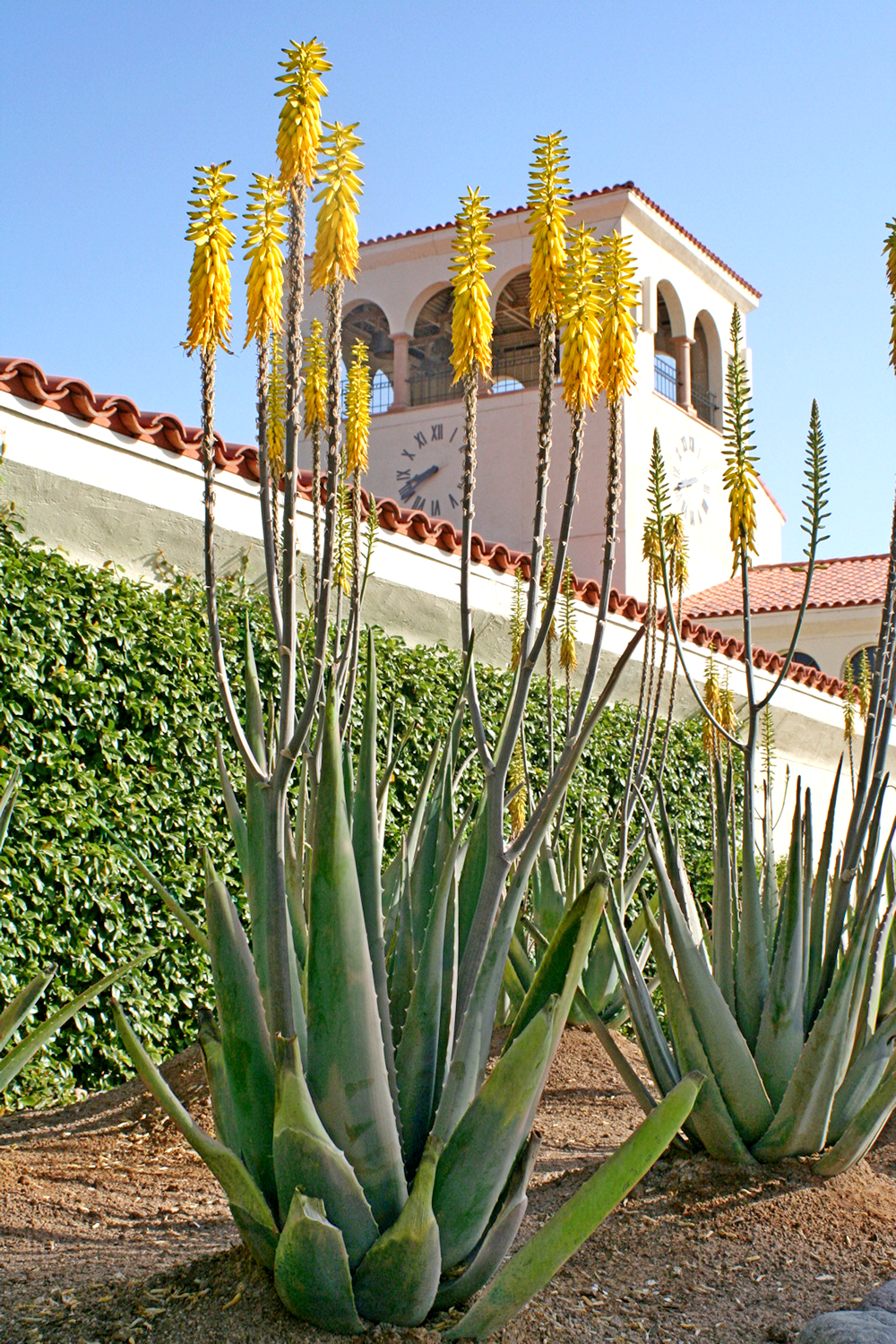 Форевър – най-добрият избор
Какво е бонусна точка
Какво е бонусна точка (б.т.)?
Вътрешната “валута” на Форевър
Каква е стойността на 1 б.т.?
Около 441 лв. по цени за нови СФБ (-15%), около 365 лв. по цени за СФБ (-30%) и около 519 лв. по цени за крайни клиенти
Защо месечната активност с 4 б.т. е жизненоважна за моя бизнес?
Те са основата и градивните елементи за бизнеса ви с Форевър
Осигуряват незабавен доход
Дават ви право да получавате груповите си бонуси 
Как да реализирам по 4 б.т. всеки месец?
Използвайте продуктите
Намирайте клиенти
Изграждайте екип
Възможността…Как ВИЕ да станете Супервайзор?
Супервайзор (25 б.т. за 2 поредни месеца)вие правите 4 б.т., и показвате на още трима души, как да правят същото
Нов СФБ
15%
ФОРЕВЪР
ВИЕ
30%2 б.т. на личен код за 2 календарни месеца
30% + 8%
ФОРЕВЪР
ВИЕ
Асистент Супервайзор (2 б.т.)
3%
3%
3%
30% + 5%
АС5%
ФОРЕВЪР
ВИЕ
АС5%
Иван5%
С трима-петима души в екипамесечен доход ~ 300-400 лв.
Възможността…Как ВИЕ да станете Ас. Мениджър?
Асистент Мениджър (75 б.т. за 2 месеца)
30% + 13%
ФОРЕВЪР
ВИЕ
5%
С8%
8%
8%
5%
АС5%
Иван8%
АС5%
Дублирането в мрежата е започнало!
С 10-15 души в екипамесечен доход ~ 400-800 лв.
Х
Възможността…Станете МЕНИДЖЪР!
Мениджър (120 б.т. за 2 месеца)
30% + 18%
10%
ВИЕ
С8%
ФОРЕВЪР
13%
5%
AС5%
10%
Иван13%
С8%
Х
С 15-25 души в екипа месечен доход ~ 1 500-3 000 лв.
У
Възможността…
Среден оборот на Мениджър:21 000 лв. месечно30 души x 700 лв. месечно
1 260 лв.
ВИЕ
840 лв.
Иван
Мениджър
6%
420 лв.
Жоро
Мениджър
3%
Яна
Мениджър
2%
Месечен лидерски бонус 2 520 лв.
А ако имате петима мениджъри на първа линия?!
Възможността…
Сеньор Мениджър= 2 (до 4) лично спонсорирани Мениджъри= 50 000 лв. – 120 000 лв.+ годишно
Соринг Мениджър= 5 (до 8) лично спонсорирани Мениджъри = 80 000 лв. – 200 000 лв.+ годишно
Мениджър „Сапфир“= 9 (до 16) лично спонсорирани Мениджъри= 150 000 лв. – 300 000 лв.+ годишно
Мениджър „Диамант-Сапфир“= 17 (до 24) лично спонсорирани Мениджъри= 280 000 – 500 000 лв.+ годишно
Мениджър „Диамант“= 25+ лично спонсорирани Мениджъри= 500 000 лв. – без ограничение годишно
Възможността…
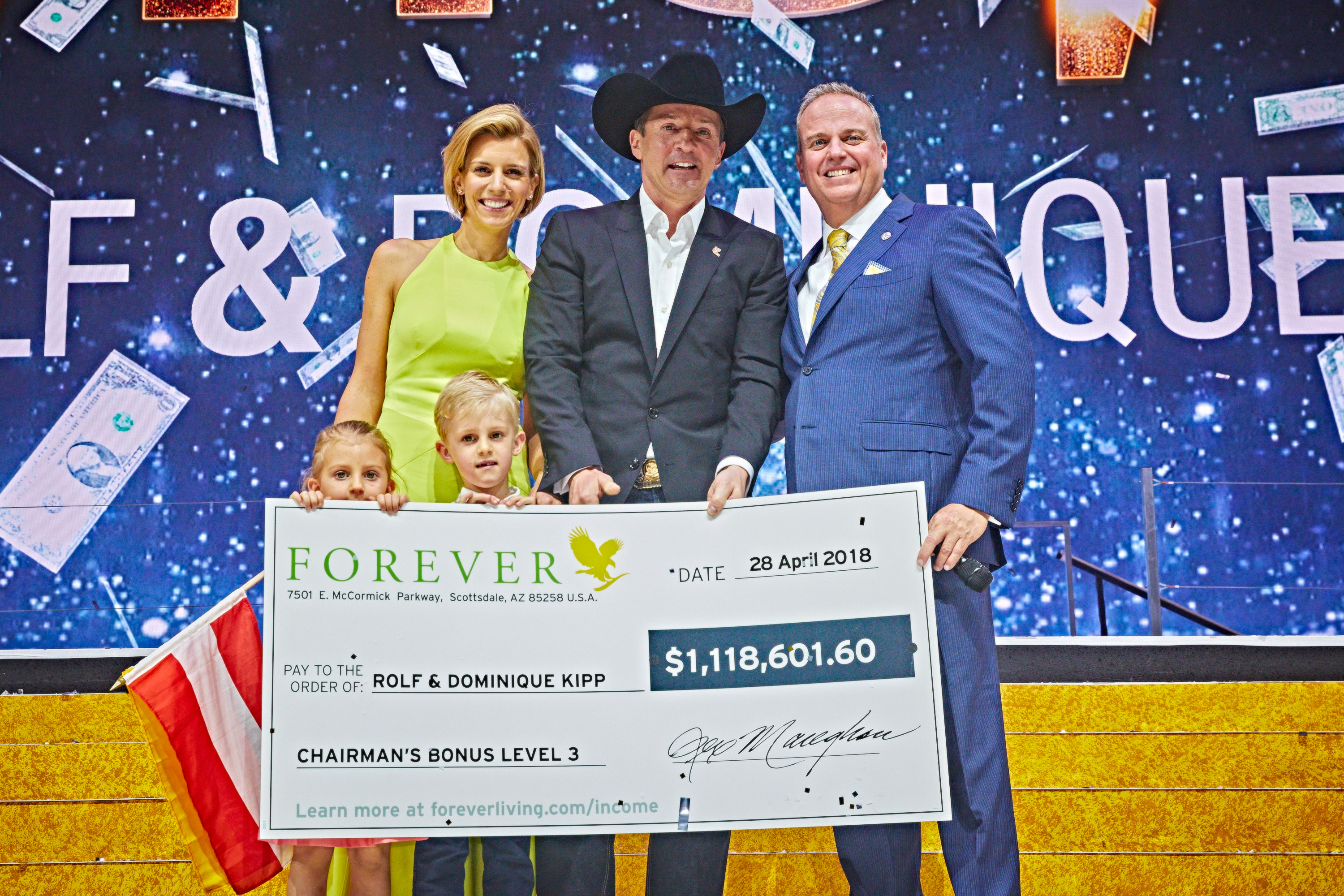 Чекове от програма Chairman’s Bonus се изплащат всяка година на Глобалното рали. През 2018 г. най-големият надхвърляше един милион долара
Ключови действия
Продажби
Вие
Спонсориране
Развитие
Продажби и старт с комбиниран пакет
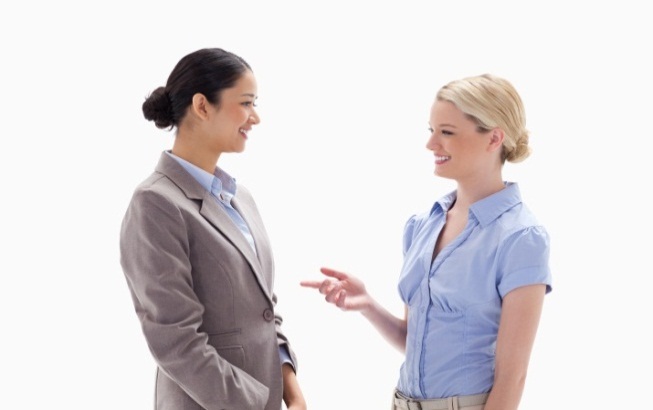 2 б.т. = Асистент Супервайзор = 30% + 5%
Използвайте продуктите и изпитайте лично превъзходното им действие
Продавайте продуктите, за да си осигурите незабавен доход 
	- с домашни партита и продуктови демонстрации
Всеки спонсориран нов Асистент Супервайзор = 117 лв. печалба от нов СФБ+ личен бонус
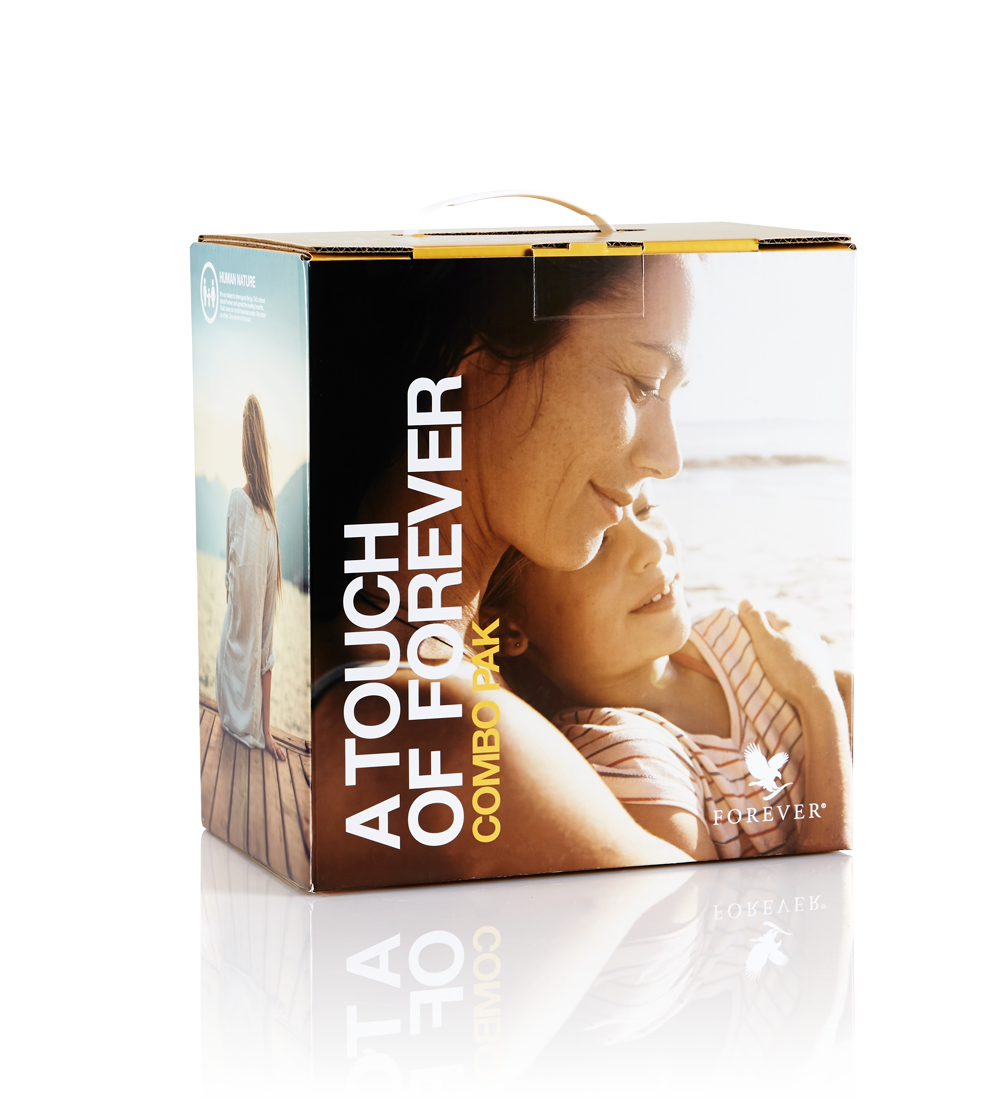 Екипът ви ще копира това, което правите вие!
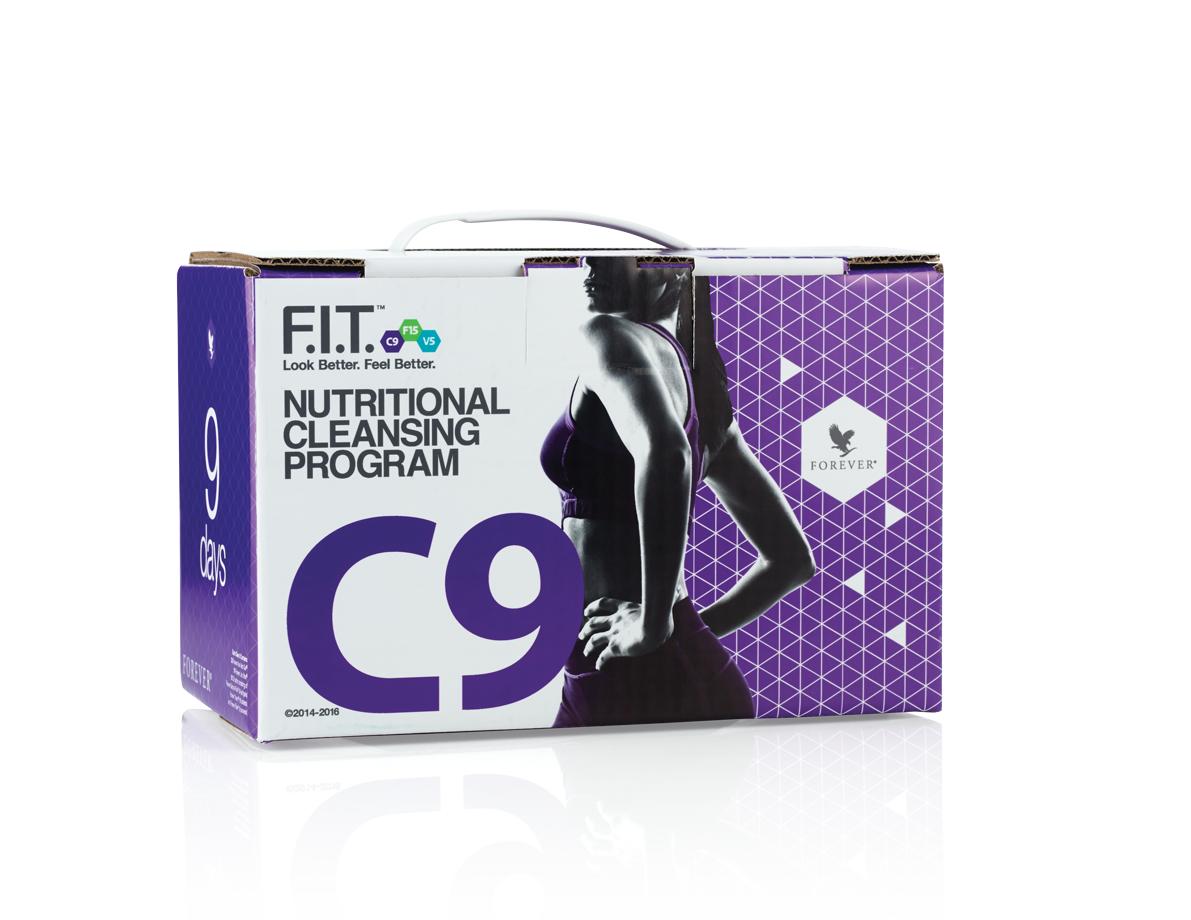 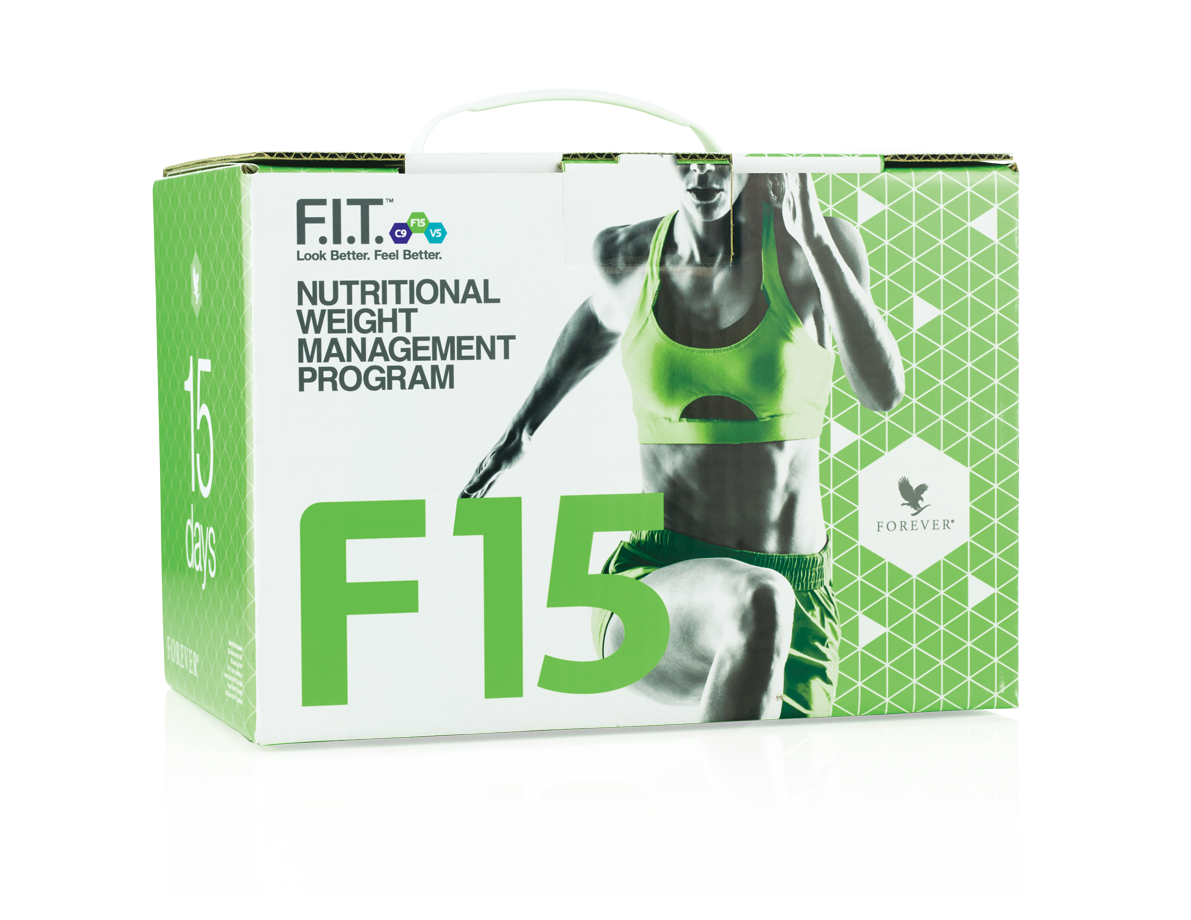 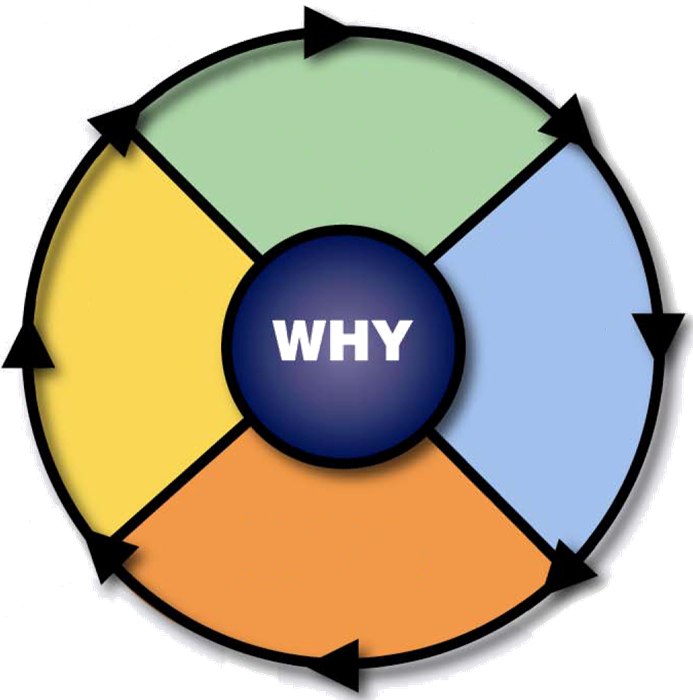 КОГО ПОЗНАВАТЕ? 
Семейство
Роднини
Приятели
Колеги
Всички!
КОНТАКТ И 
ПРЕДСТАВЯНЕ
Тел. обаждане
Лице в лице
DVD
Уебсайт
Аудио CD
Продуктова
 демонстрация
ДЕЙСТВИЕ 
Планиране
Обучение
ЗАЩО
БИЗНЕС 
ПРЕЗЕНТАЦИИ
Цикъл на спонсориране
Прост
Повтаряем
Ефективен
Забавен
Вашето ЗАЩО...
Стандарт на живот
Допълнителни доходи
Време
Пътувания
Пенсия
Без дългове
Сам сте си шеф
Срещи с хора
Училищни такси
Финансова свобода
Работаот дома
Лично развитие
Лично удовлетворение
Забавление
Помагате на другите
Успех
Нова кола
Признание
Ваканции
Кого познавате?Вашият списък със 100+ имена
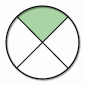 •	Прехвърлете своята памет в списък с имена
•	Не предрешавайте
•	Включете дори и „най-страшните“имена на хора, с които не смеетеда говорите
•	Научете се да разширяватесписъка си непрекъснато
•	Той е вашият най-добър източник на клиенти и партньори
•	Направете профил на първите 20 души в него…
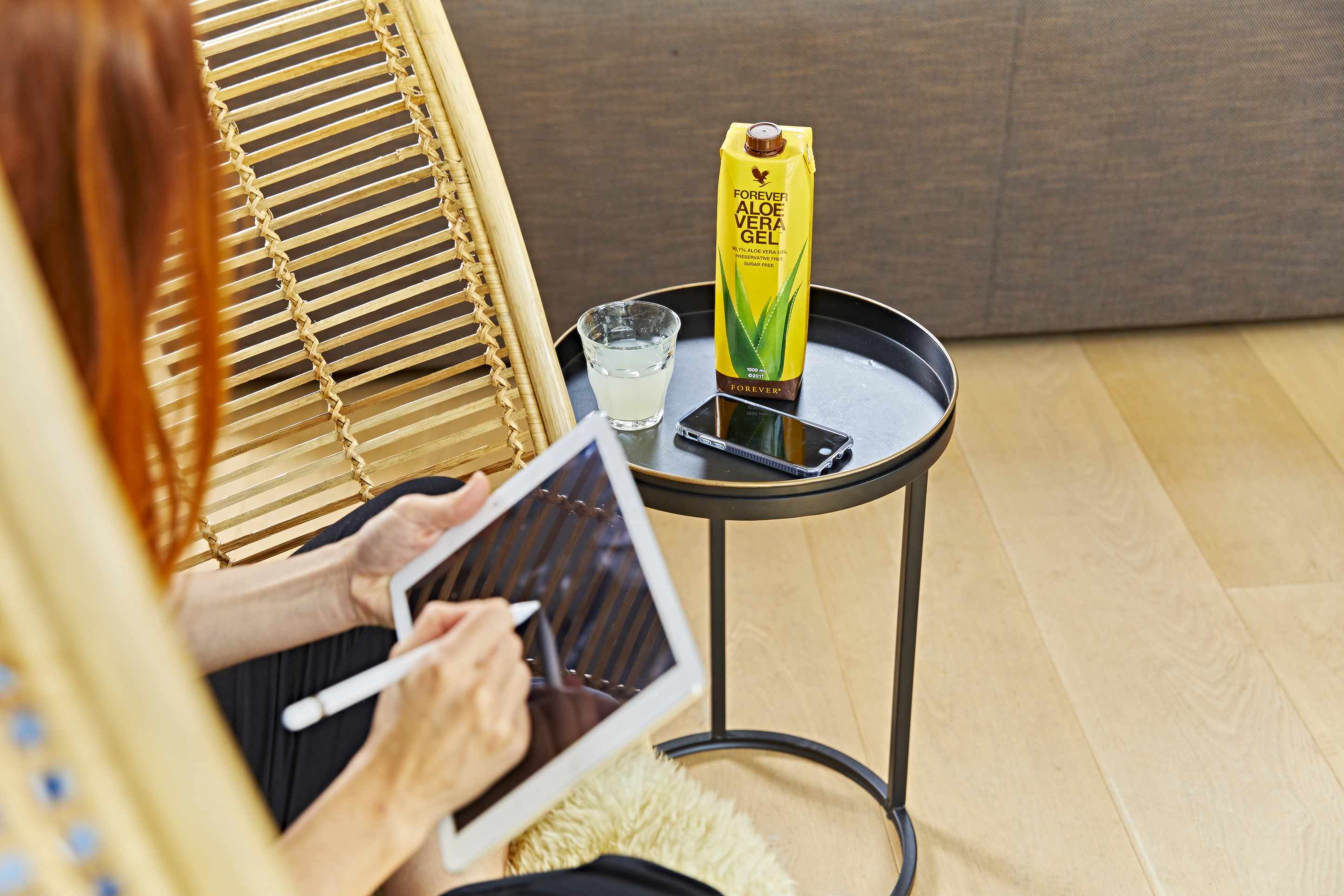 Осъществяване на контакт
Как да установим контакт
По телефон
Лице в лице
Със SMS
По електронна поща
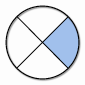 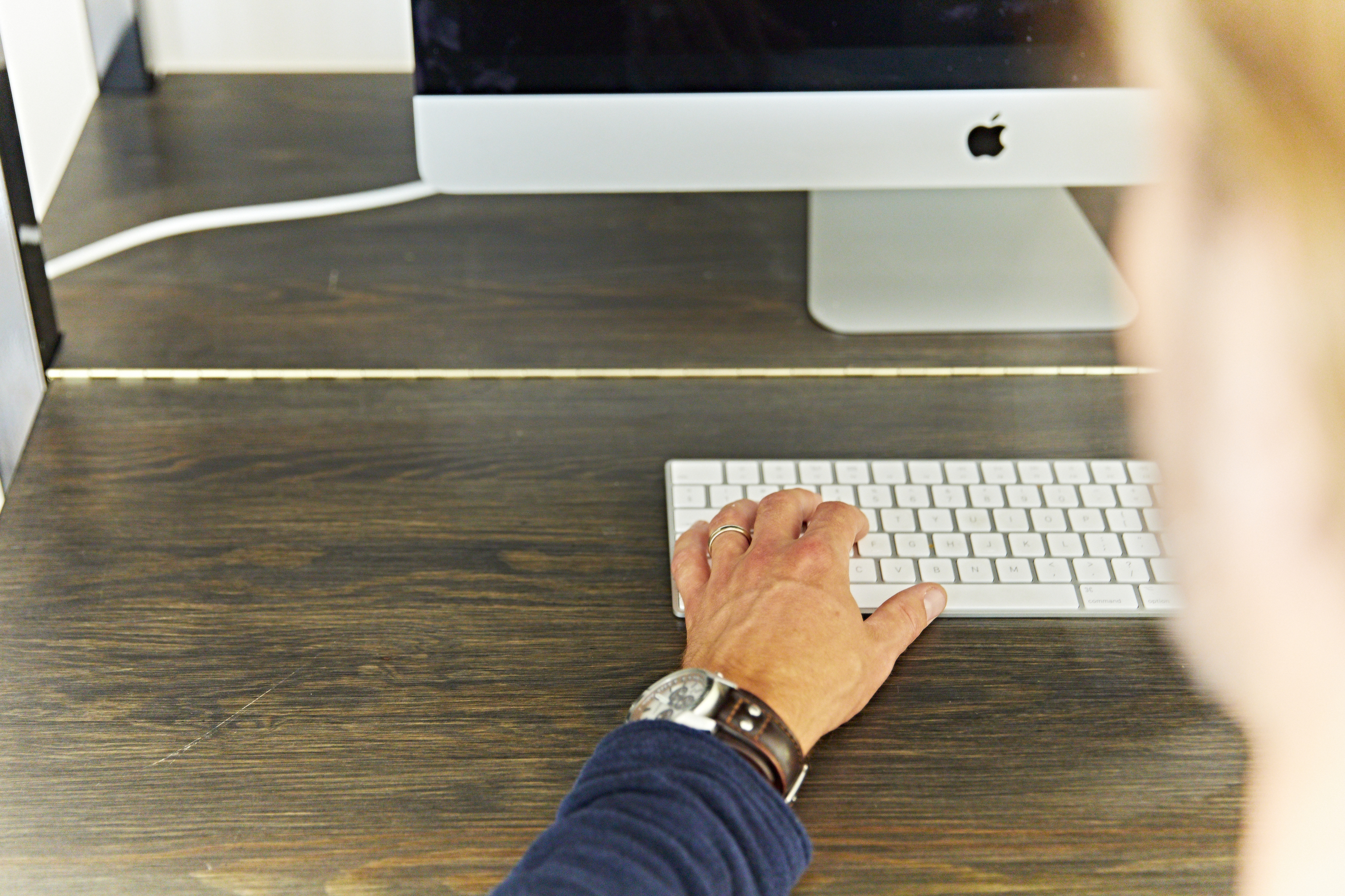 Установяване на контакт
 Бъдете кратки
 Говорете по същество
 Усмихвайте се
 Бъдете ентусиазирани
Осъществяване на контакт Молба за помощ
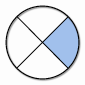 Здрасти, Петре! Ива е, как си? Имаш ли минута да поговорим?... Чудесно. 
Обаждам ти се, защото наскоро започнах нов бизнес и съм много развълнувана. Засега се занимавам почасово и го съчетавам с другата си работа. 
Мислех си как да започна да разширявам новия си бизнес и се сетих за теб, защото... (направете комплимент). 
Чудех се дали ще можеш да ми помогнеш, като ми отделиш само 40 минути от времето си, за да ти покажа една кратка презентация…
Осъществяване на контакт Телефонен разговор
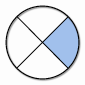 Бъдете кратки
Не забравяйте, че целта ви е да се срещнете лично с човека. Затова го поканете да му представите информацията по един от следните начини:
	- лице в лице
	- онлайн презентация
	- чрез DVD
	- чрез уебсайт
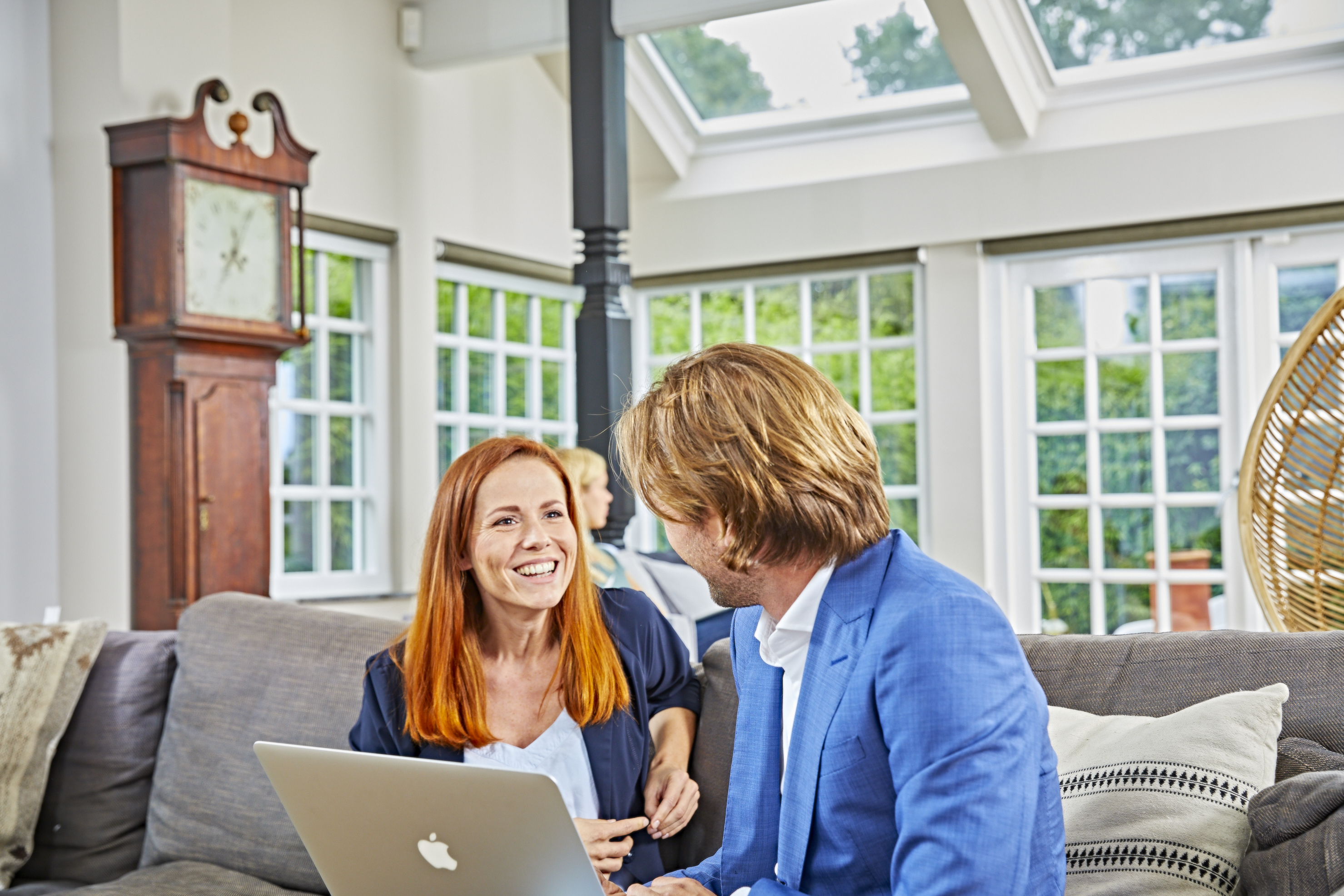 Представете възможността Лице в лице
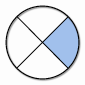 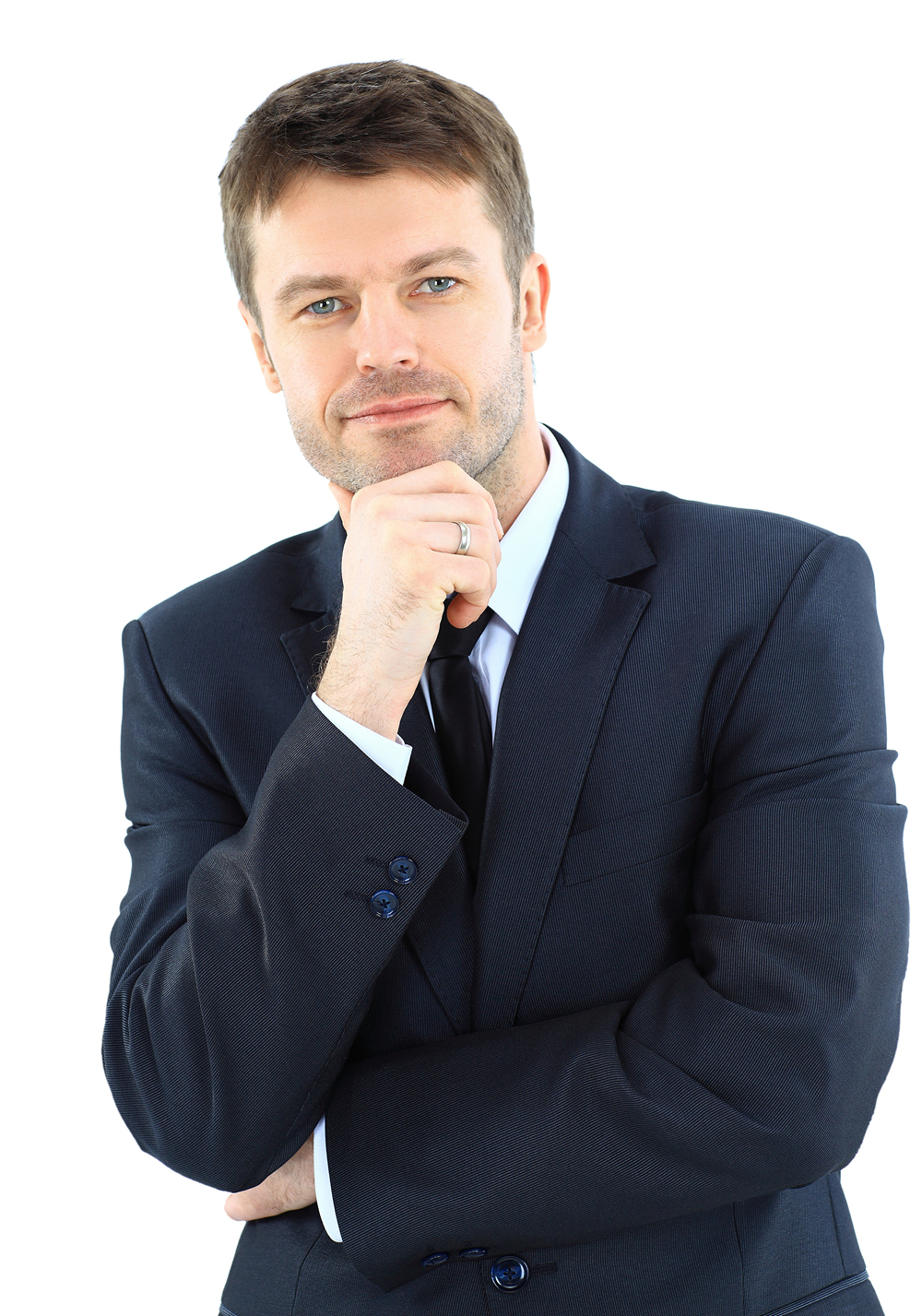 •	Бъдете подготвени
•	Облечете се подходящо
•	Изберете удобно и спокойно място без разсейващи фактори
•	Слушайте събеседника си, опознайте го и разберете от какво има нужда
•	Разкажете му за възможността
•	Открийте какво би искал да спечели тойот работата с Форевър
•	Поканете го на бизнес презентация
Бизнес презентацияЗащо да посещаваме редовно бизнес презентации?
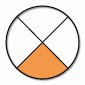 •	Те са вашата система за подкрепа
Те са мястото, на което се учите
Те са мястото, на което каните хора – затова всяка седмица водете поне един човек с вас
Срещате се с други собственици на Форевър бизнес – ще бъдете изненадани от помощта и подкрепата, които ще ви предложат
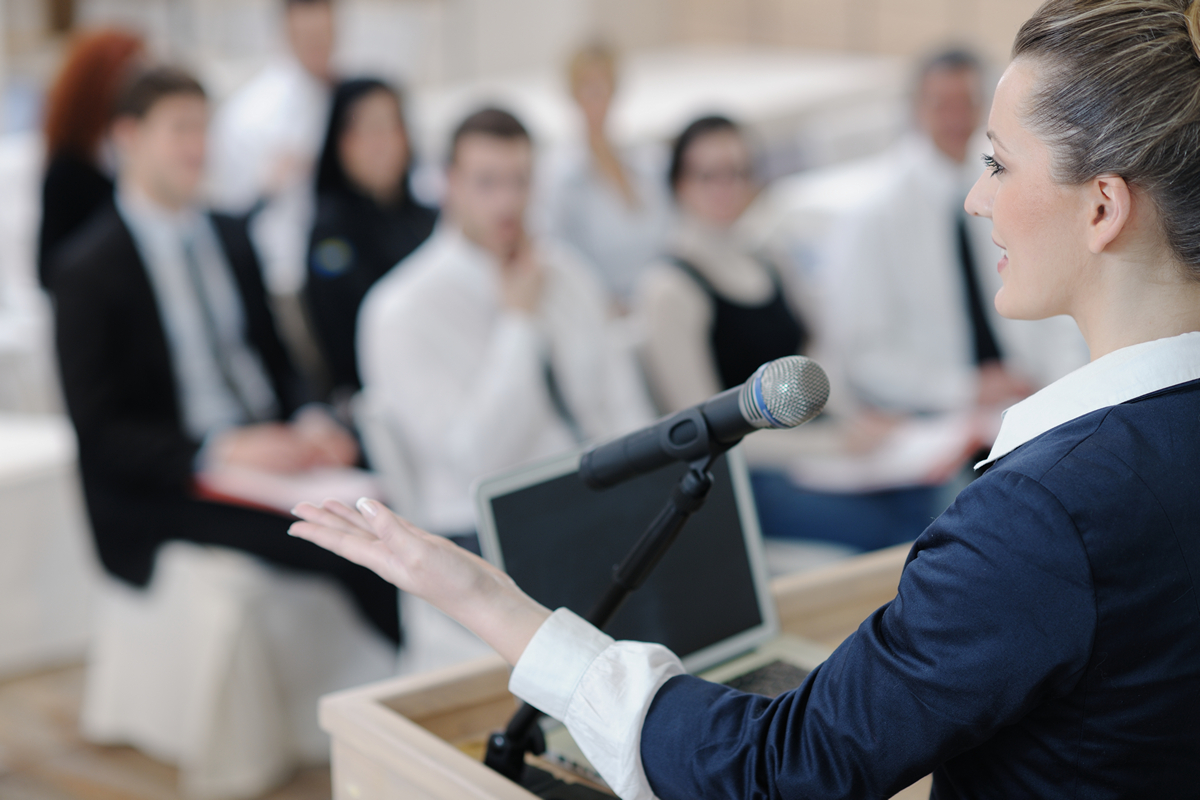 Планиране и действиеЗащо да планираме?
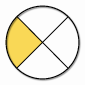 •	За да определим целите и желанията си
•	За да свържем целите си с позиции в маркетинговия план 
•	За да сложим срок за постигане на целите си
•	За да бъдем активни
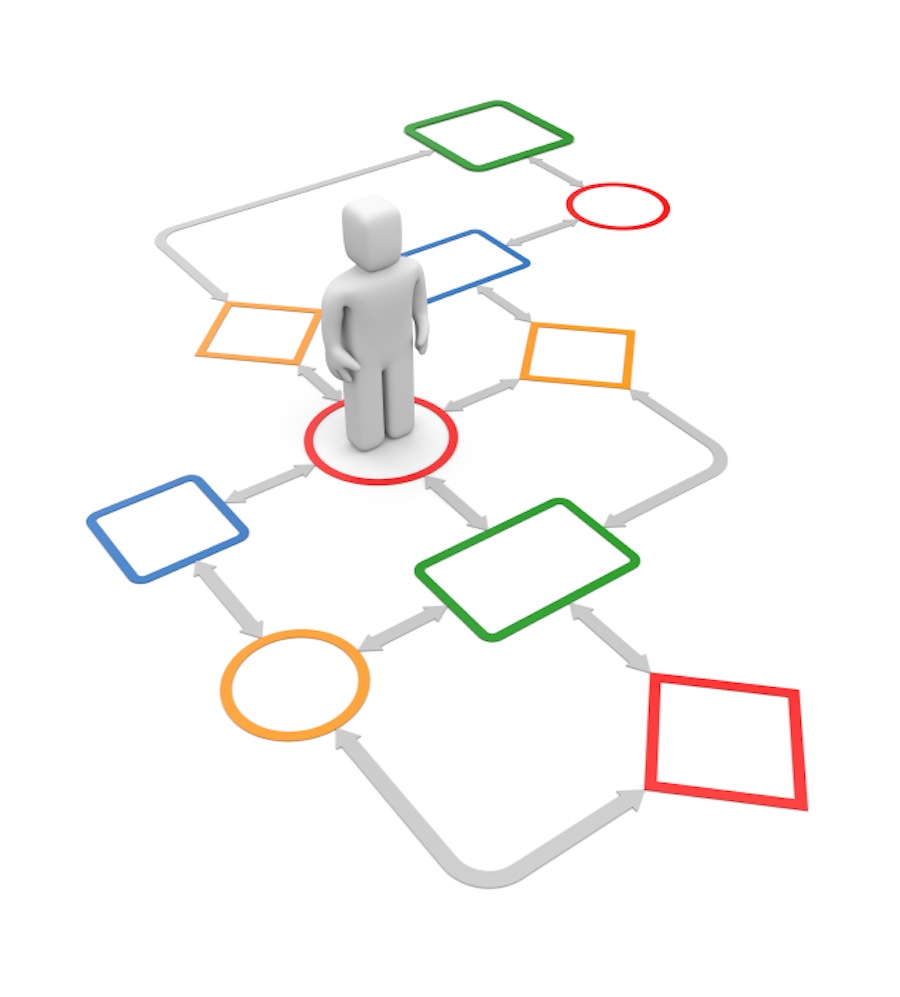 Планиране и действиеЗащо да планираме?
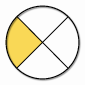 •	За да планираме продажбите на дребно
•	За да започнем изготвяне на списъка с познати
•	За да провеждаме телефонни разговори
•	За да започнем цикъла на спонсориране
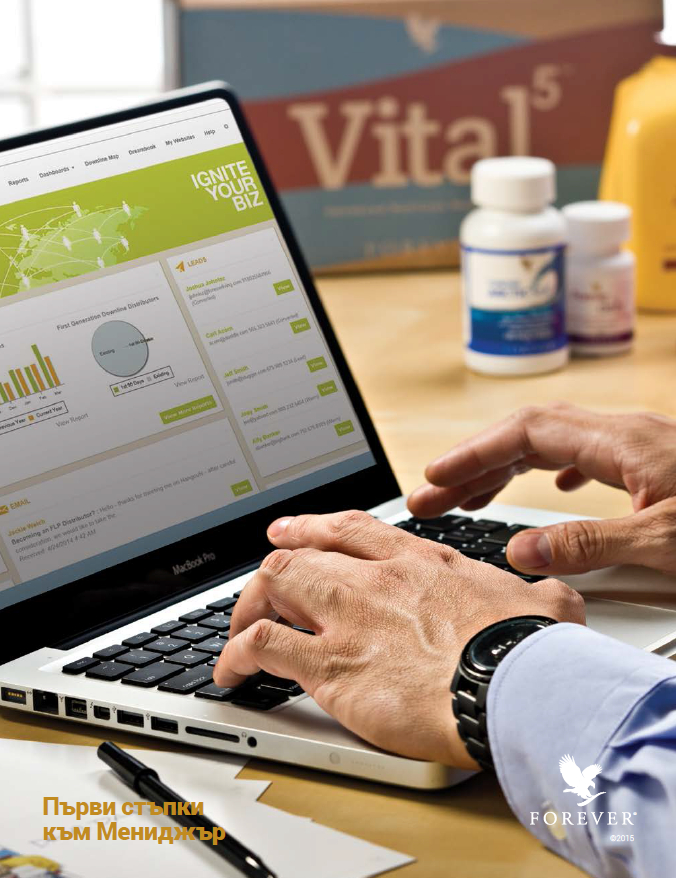 ОбученияИзползвайте онлайн обученията
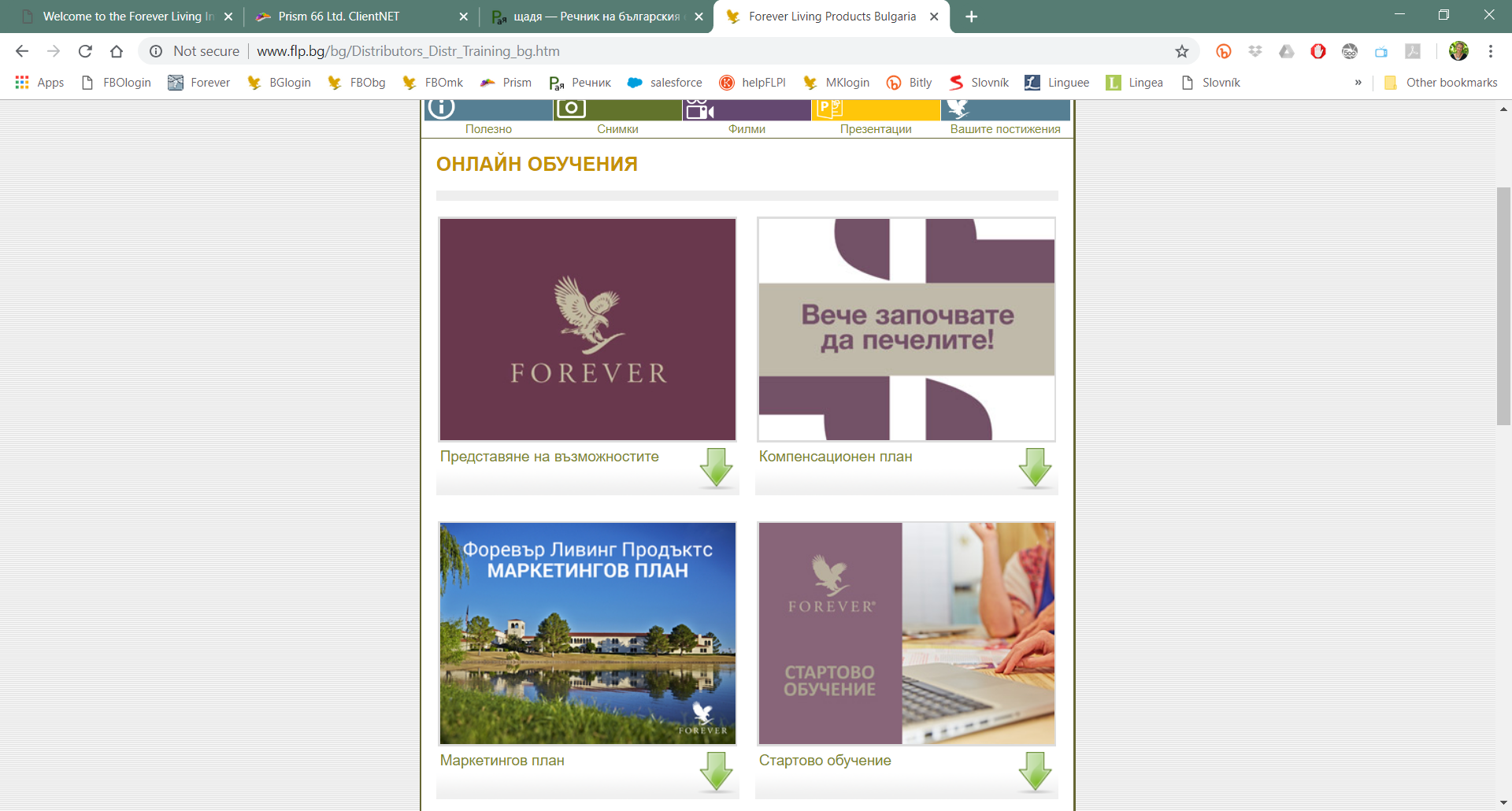 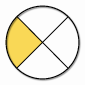 В раздела с полезни материали на www.flp.bg
В мобилното приложение Discover Forever
Можете и да ги изтеглите на своя компютър или устройство
Онлайн обученияПредставяне на възможностите
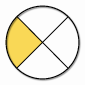 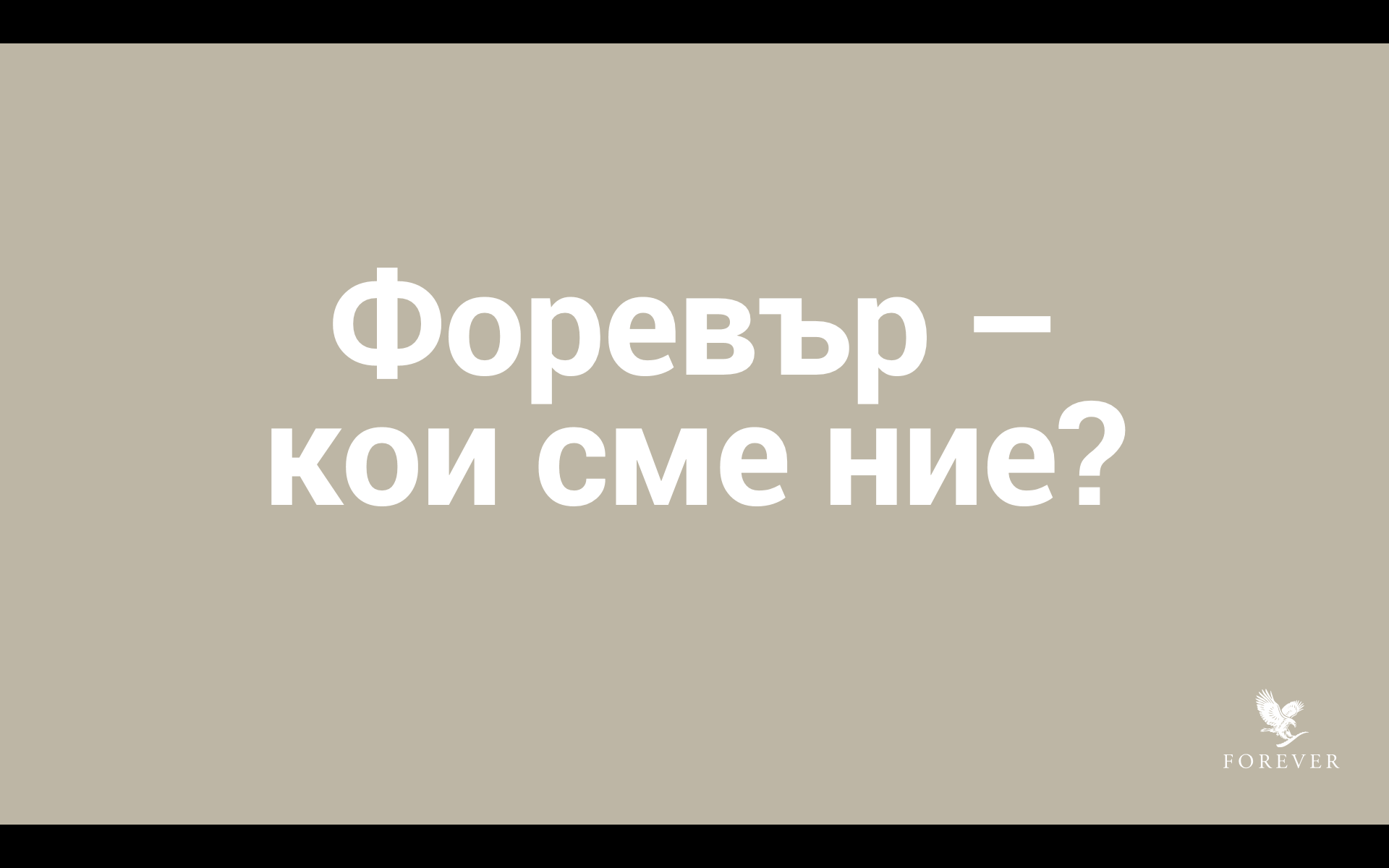 Основно представяне на възможностите за бизнес, които Форевър предлага
Вижте многобройните предимства да притежаваш печеливш собствен бизнес в партньорство с ФЛП
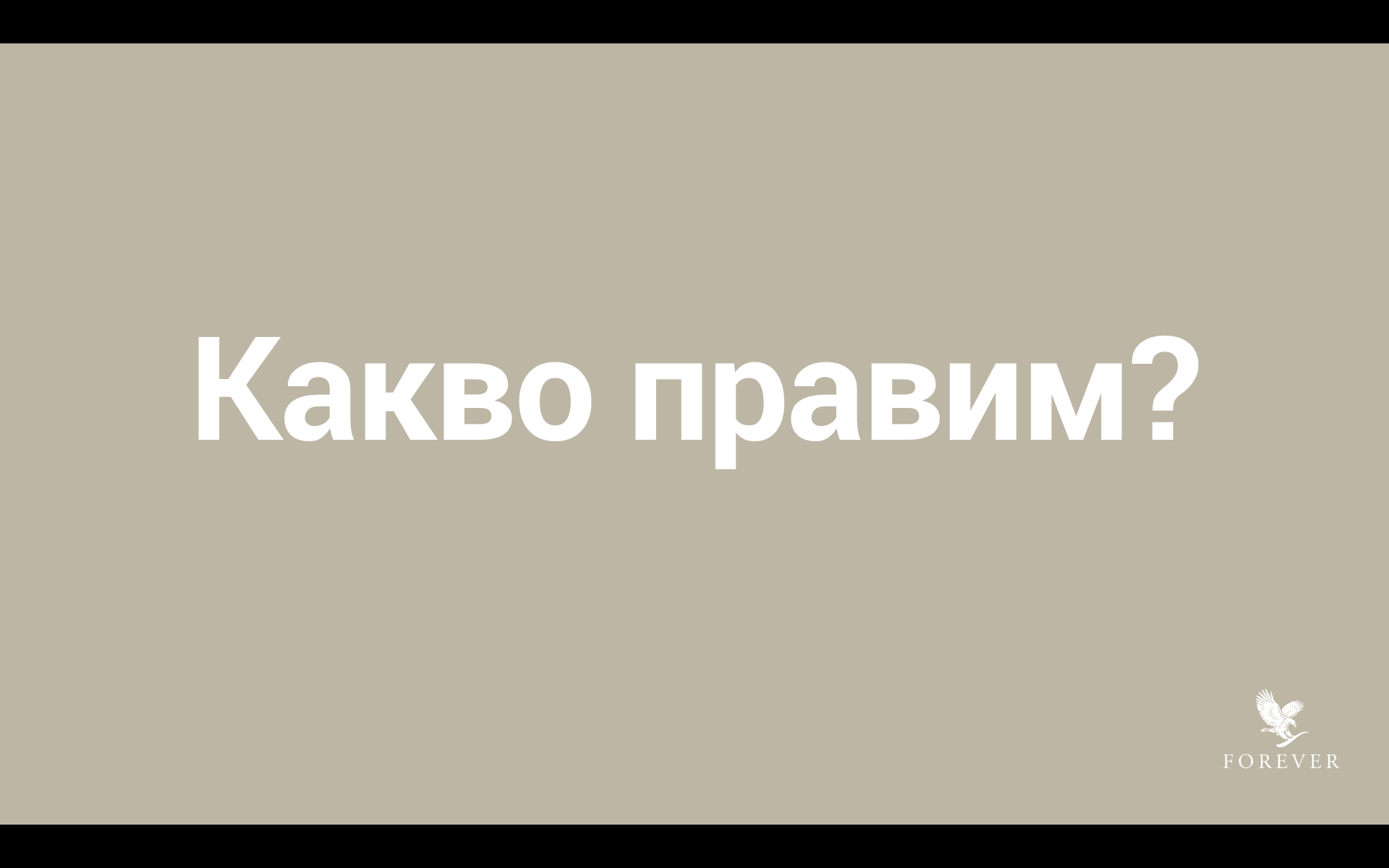 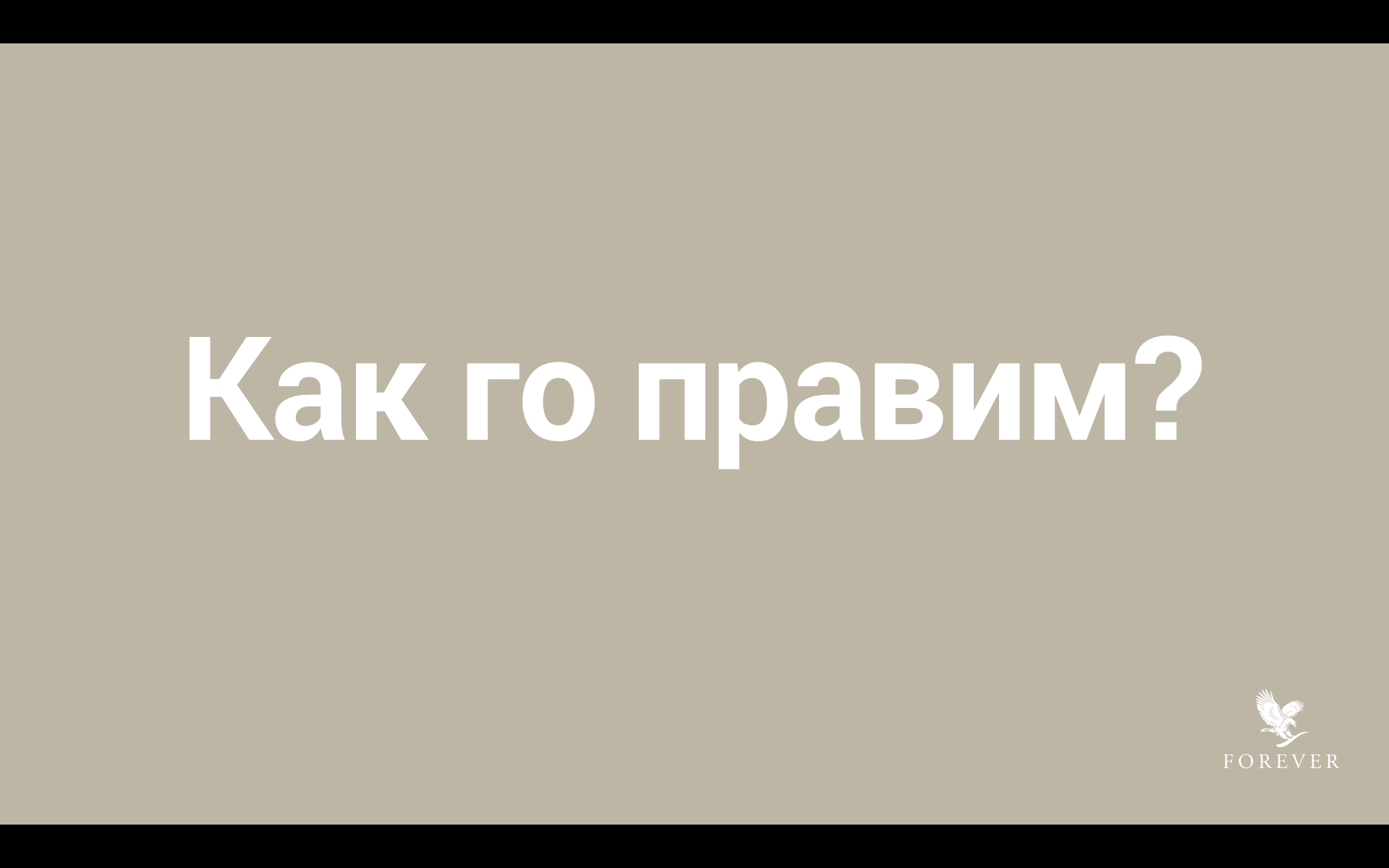 Онлайн обученияМаркетингов план
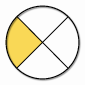 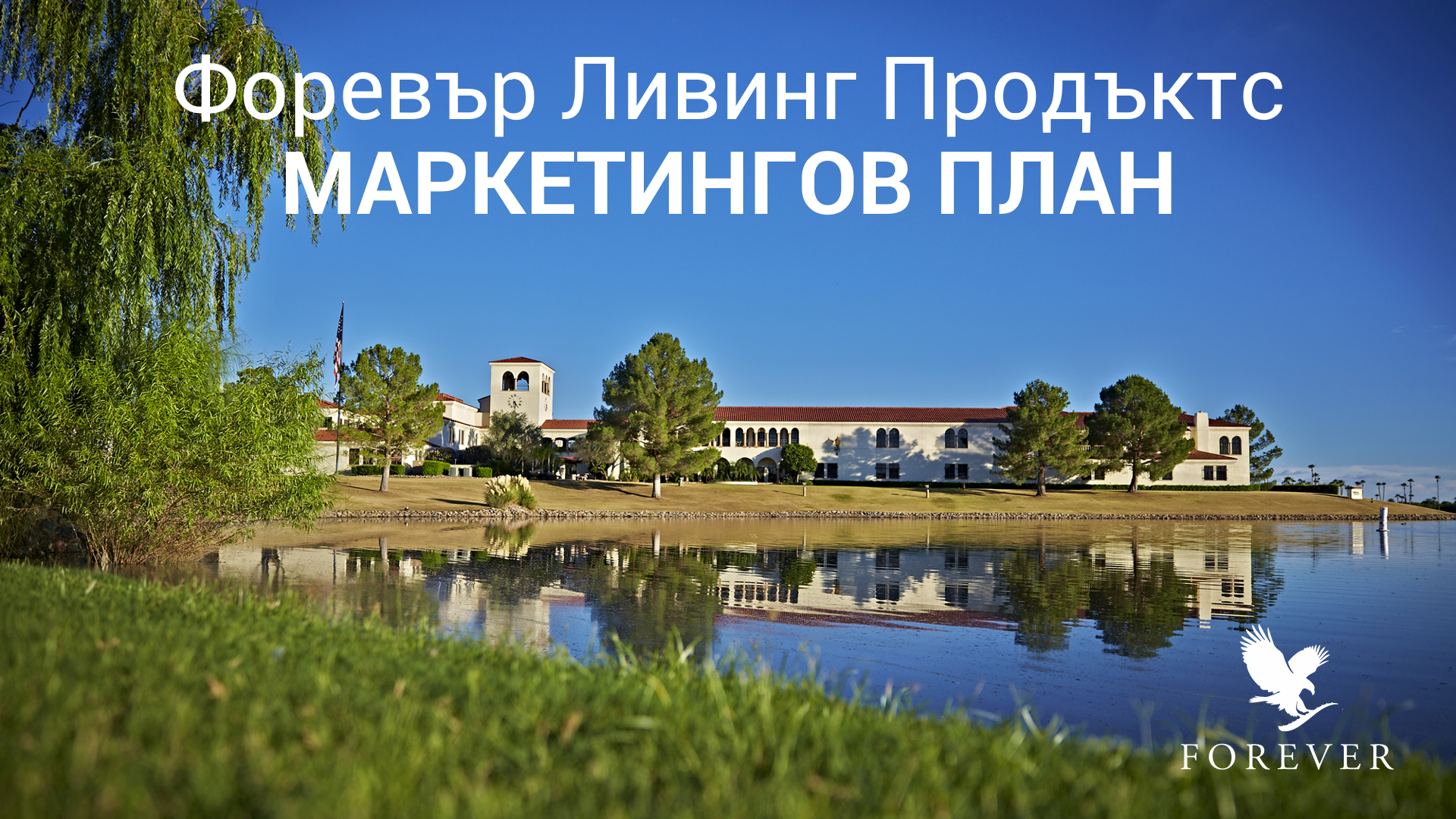 „Който не знае правилата, не може да играе играта.“
Представяне на основните характеристики и източници на доходи в Маркетинговия план на Форевър
Онлайн обученияСтартово обучение
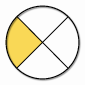 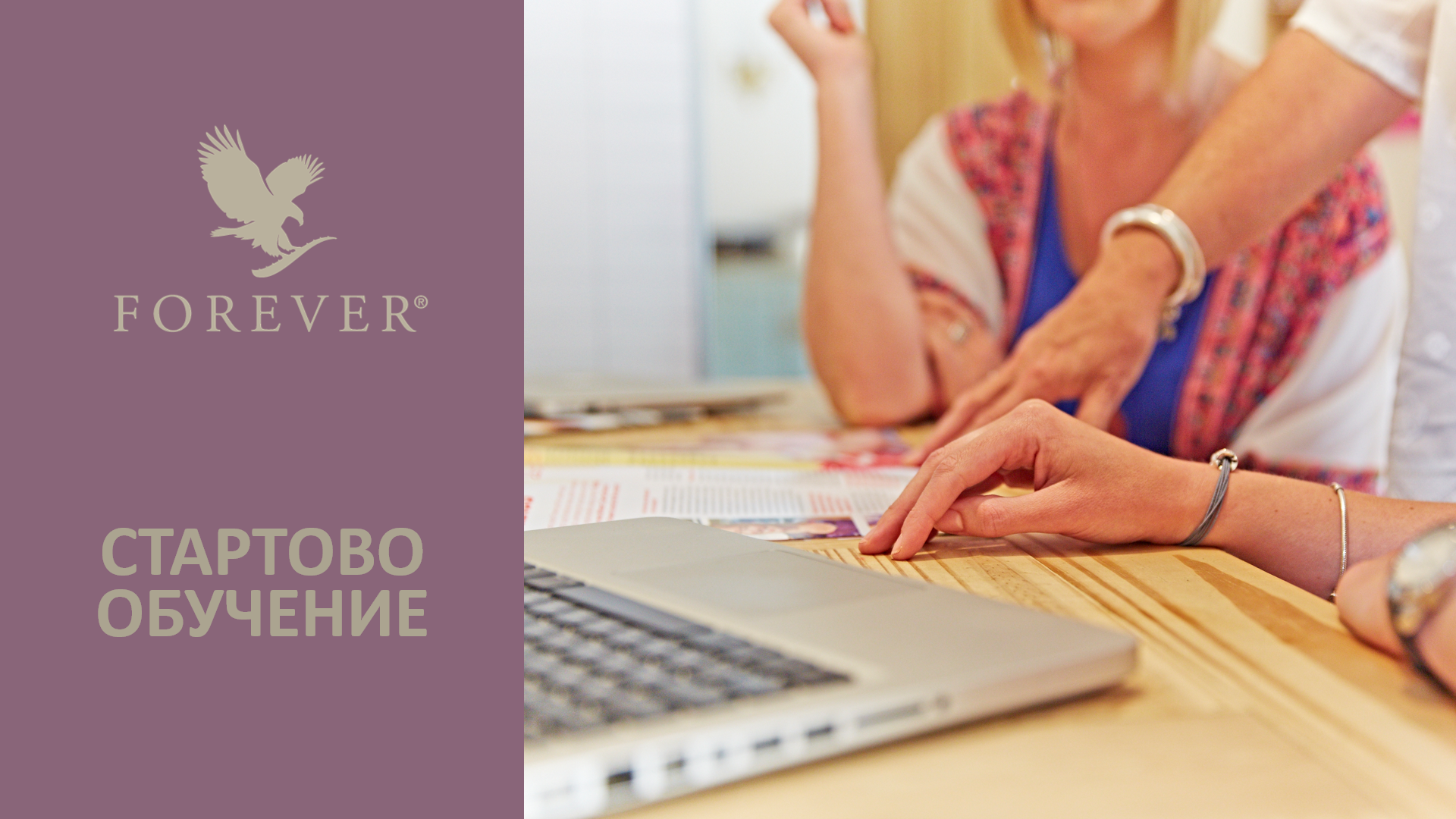 Най-важните умения за успешен старт на бизнеса с Форевър
Онлайн обучения10 от най-популярните продукти
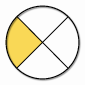 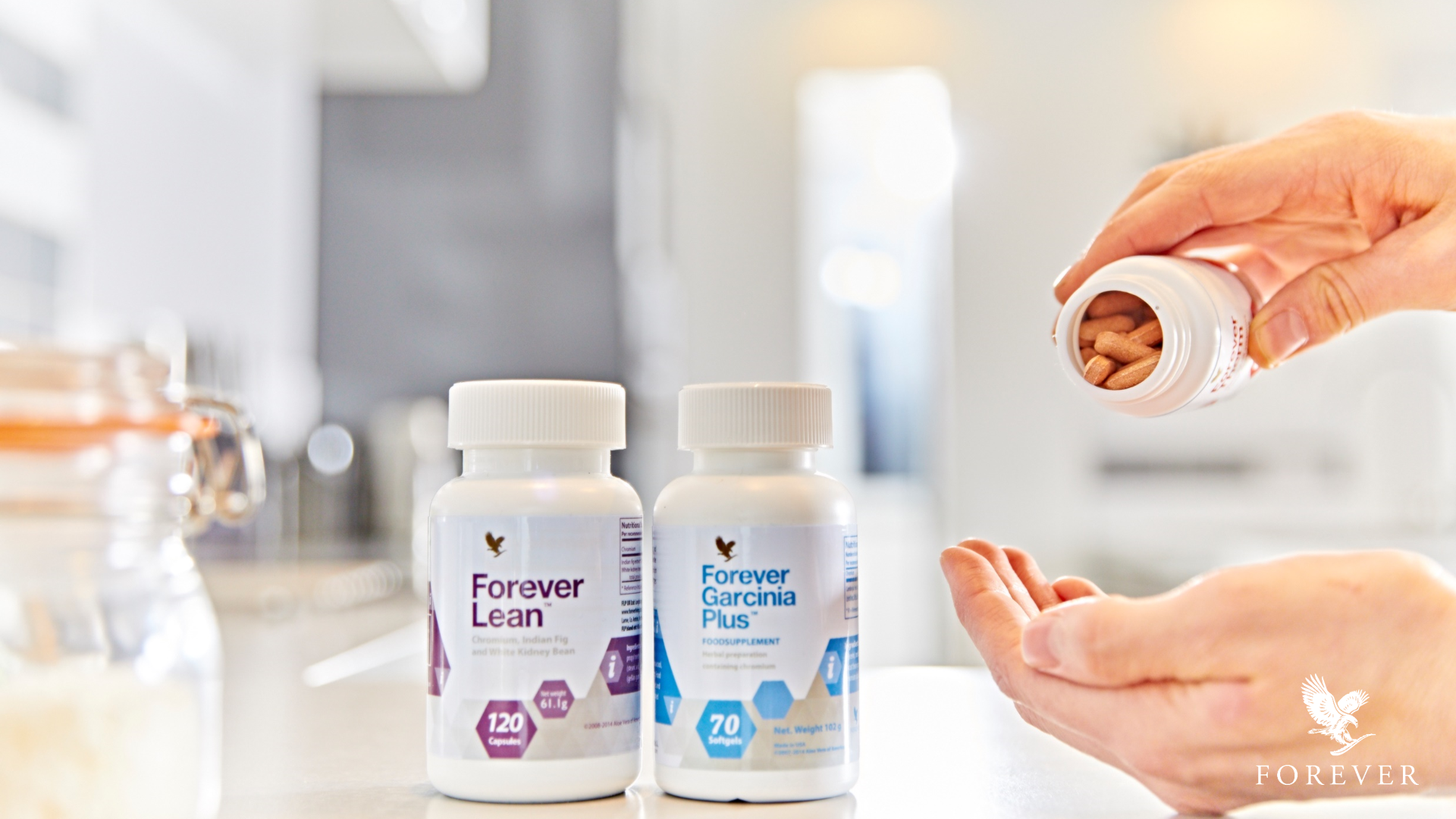 Запознаване с най-продаваните продукти на Форевър
Превърнете се в най-добрия си клиент и спечелете много други
Онлайн обученияИзгради бизнес на ниво Мениджър
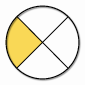 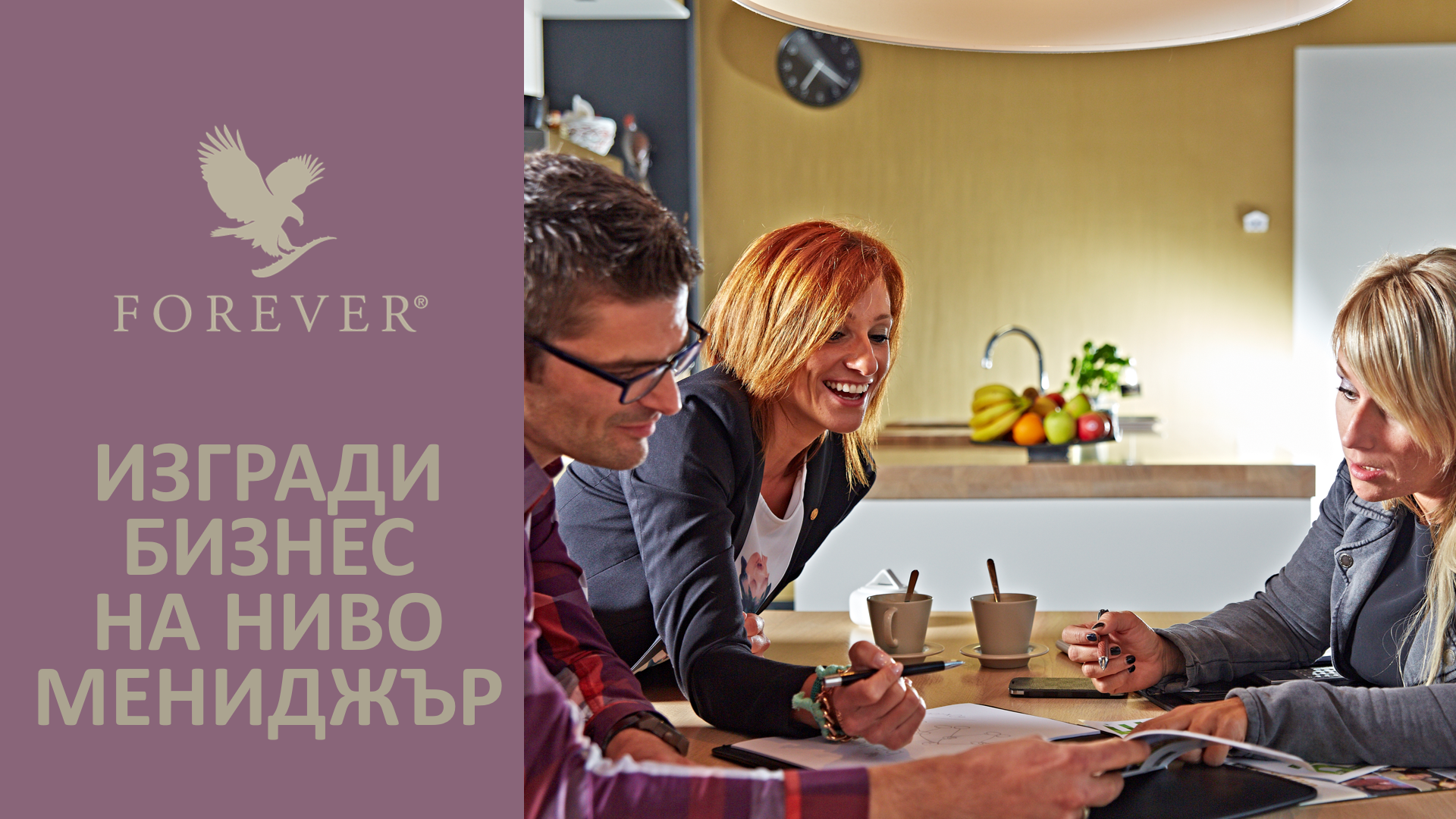 За устремените към върховете на маркетинговия план на ФЛП
Съвети как стъпка по стъпка да се издигнете до ниво Мениджър
Онлайн обученияСправяне с възражения
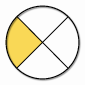 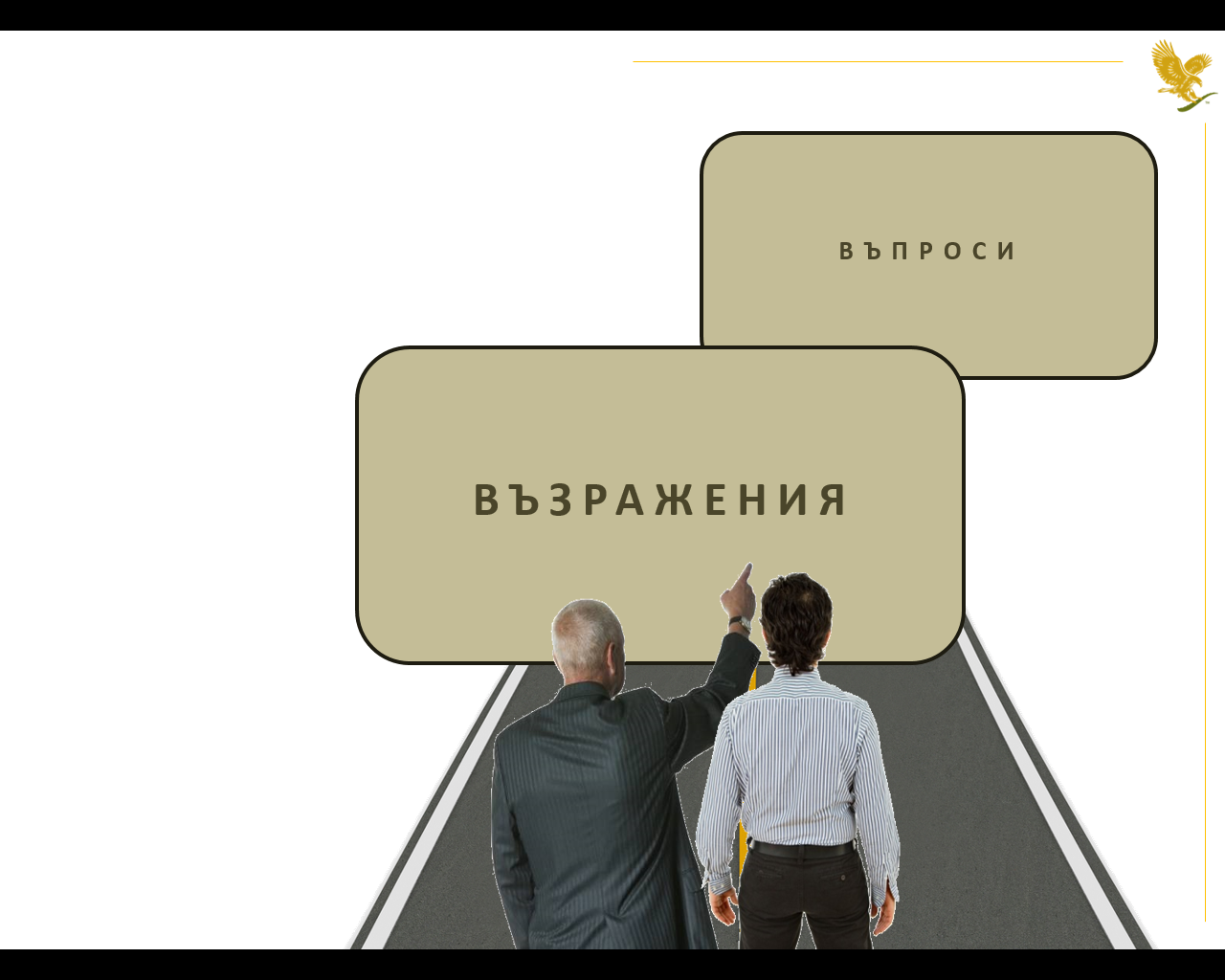 Готови решения за справяне с най-често възникващите възражения при разговори с нови кандидати
Отговаряйте уверено, логично и мотивиращона всеки въпрос
6 прости стъпки към успеха
Как да започна?
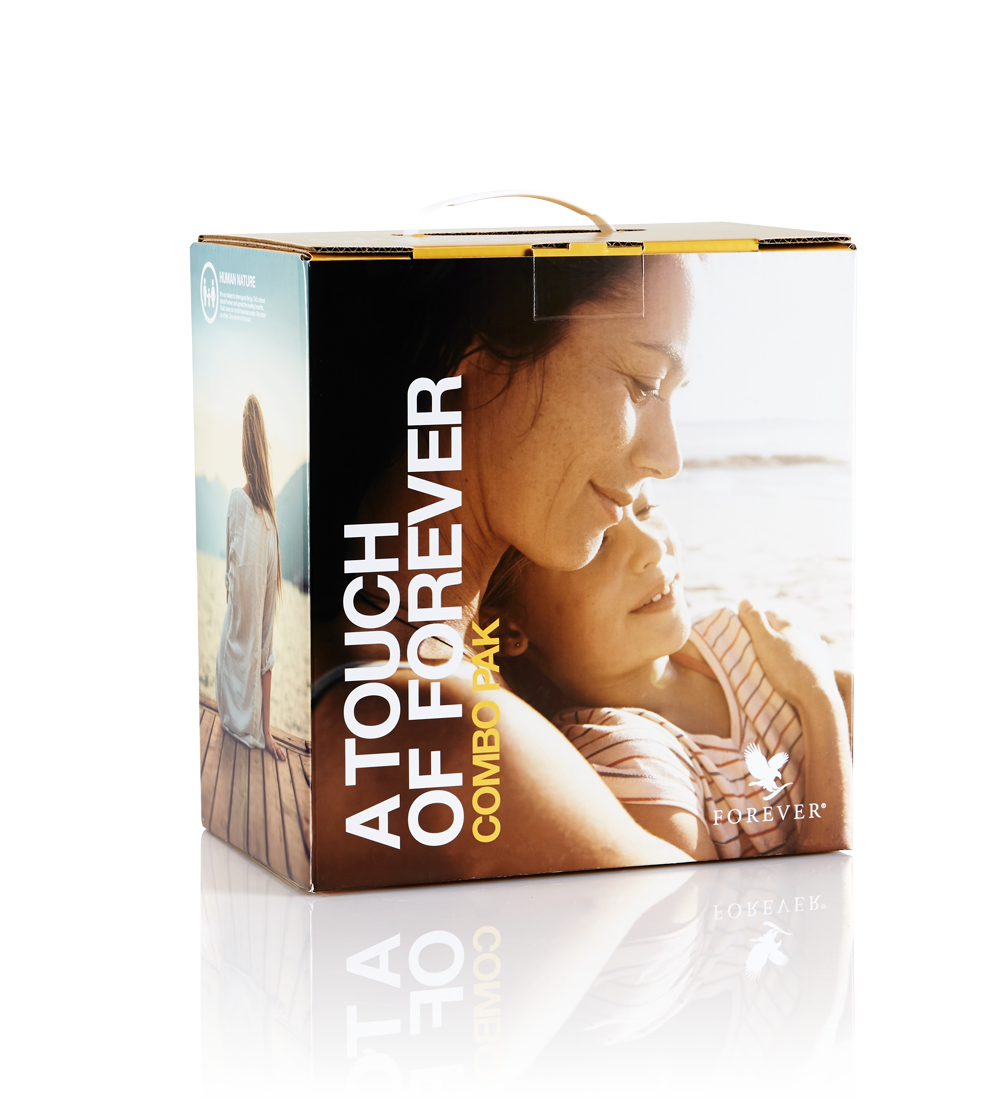 Започнете да използвате продуктите от пакета
Покажете ги и на приятели и роднини, за да си осигурите клиенти
Организирайте домашни партита и продуктови демонстрации с помощта на спонсора си
Бъдете сигурни, че имате достатъчно брошури за всичките си роднини и приятели по всяко време
Започнете да изготвяте списък на хората, които познавате (100+)
Направете първата си покана – ДНЕС!
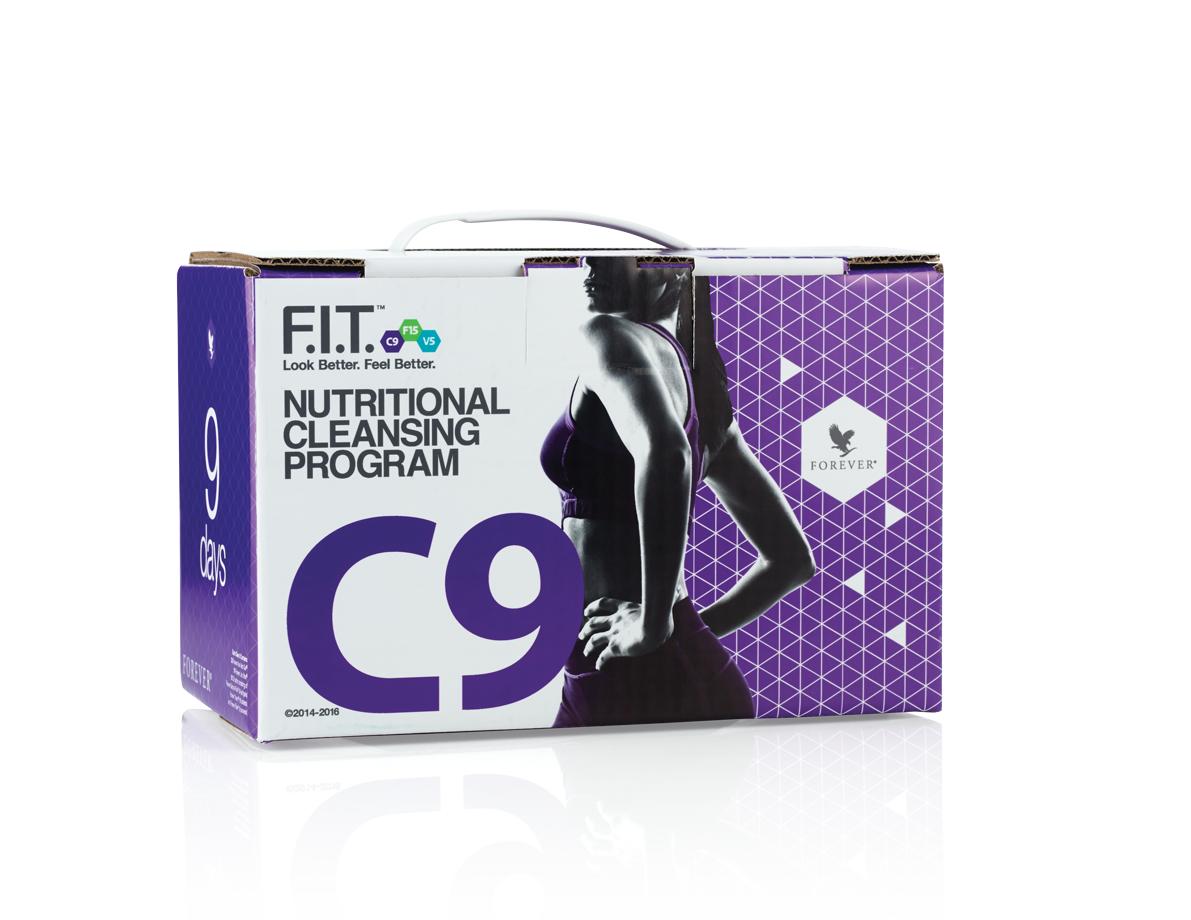 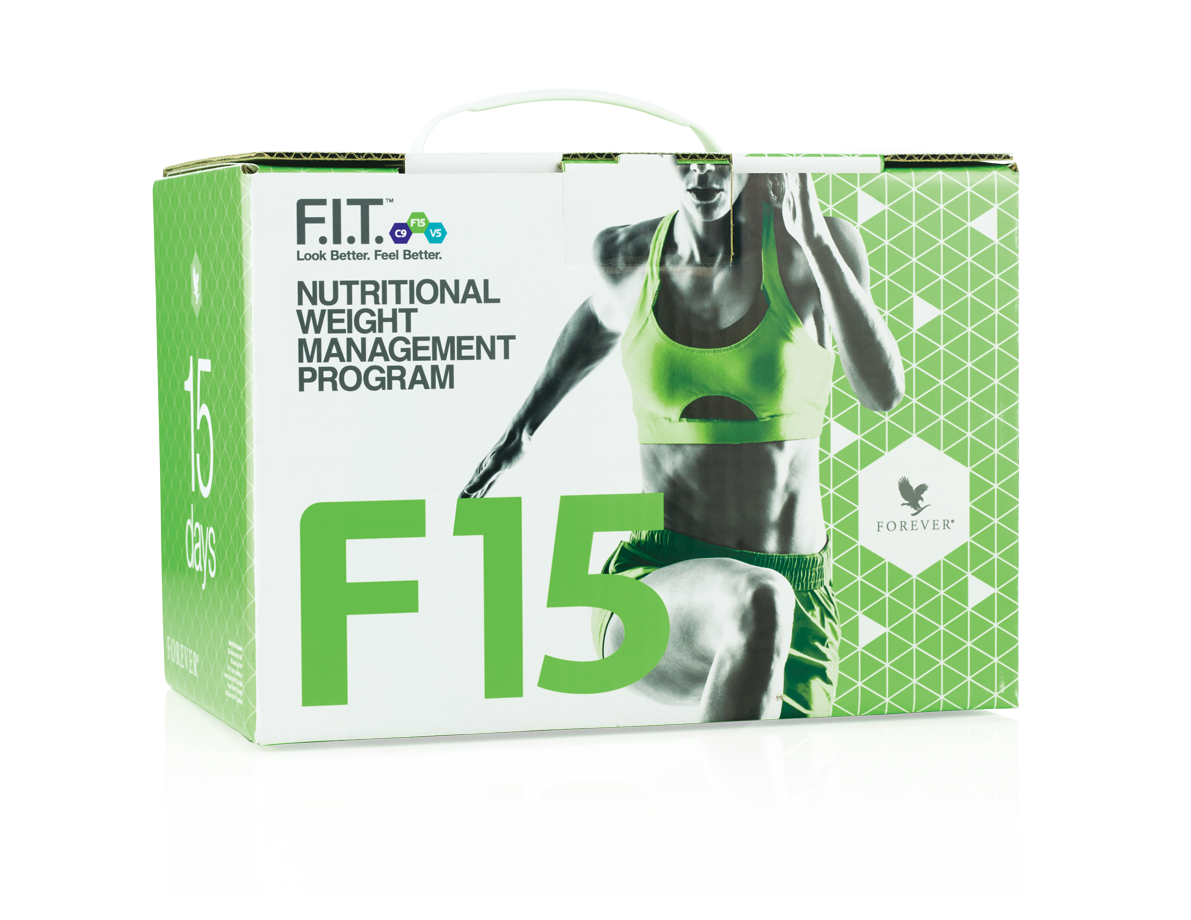 БЪРЗ СТАРТ
Накрая...
Приемете го сериозно
Инвестирайте време в своя бизнес 
Бъдете подготвени да разказвате на всички с какво се занимавате
Още днес запишете в календара си датата за следващото обучение
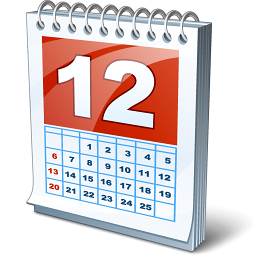 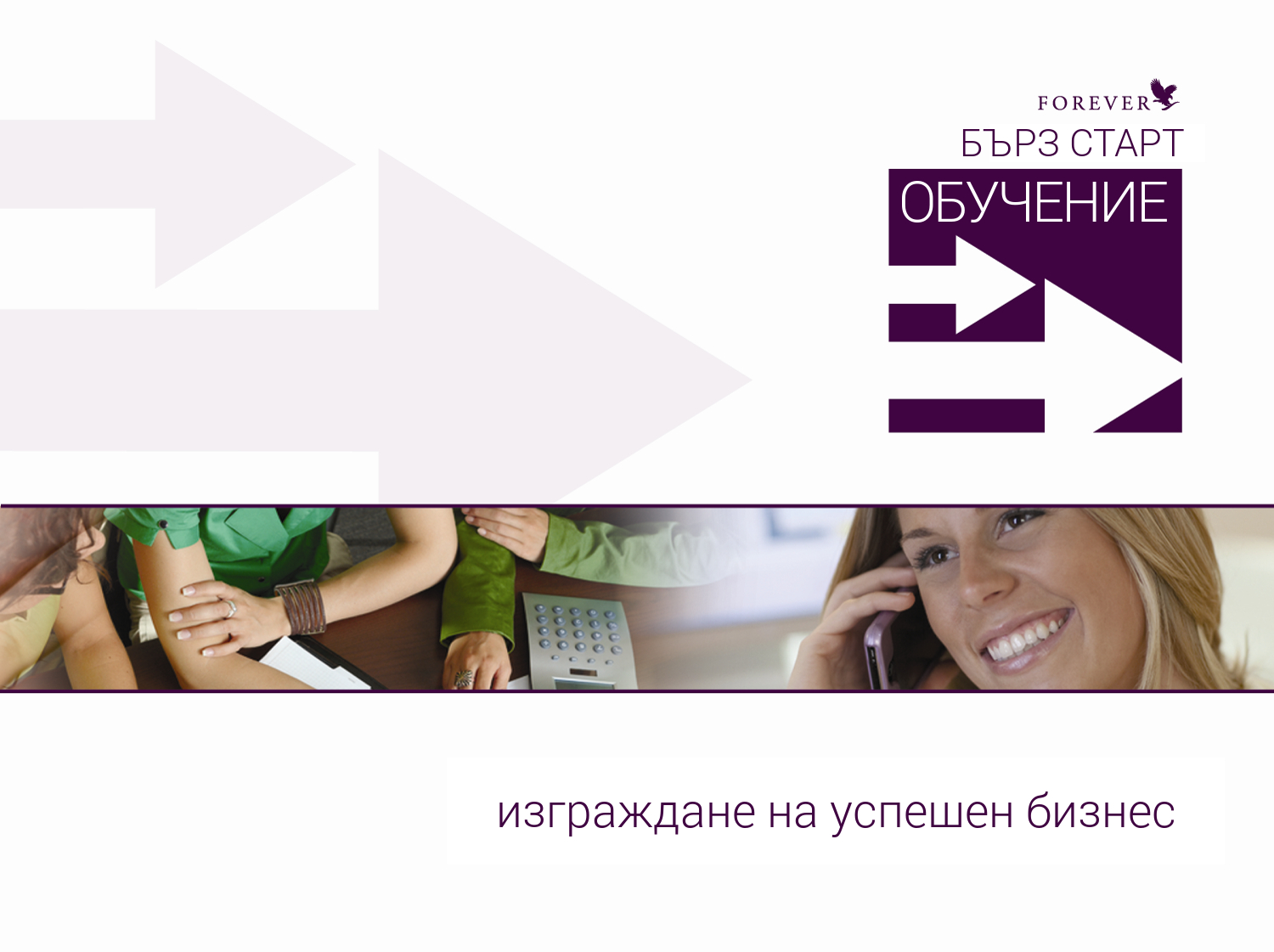